تاريخ العالم
من الانفجار العظيم الى اليوم
الجزء الاول
الانفجار العظيم: منذ 13.7 مليار عام
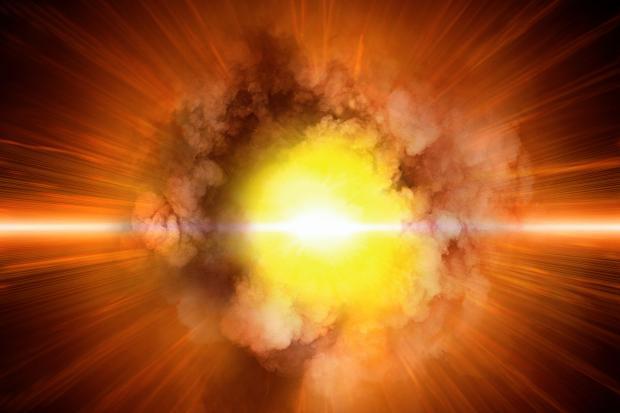 تكون النجوم والمجرات:
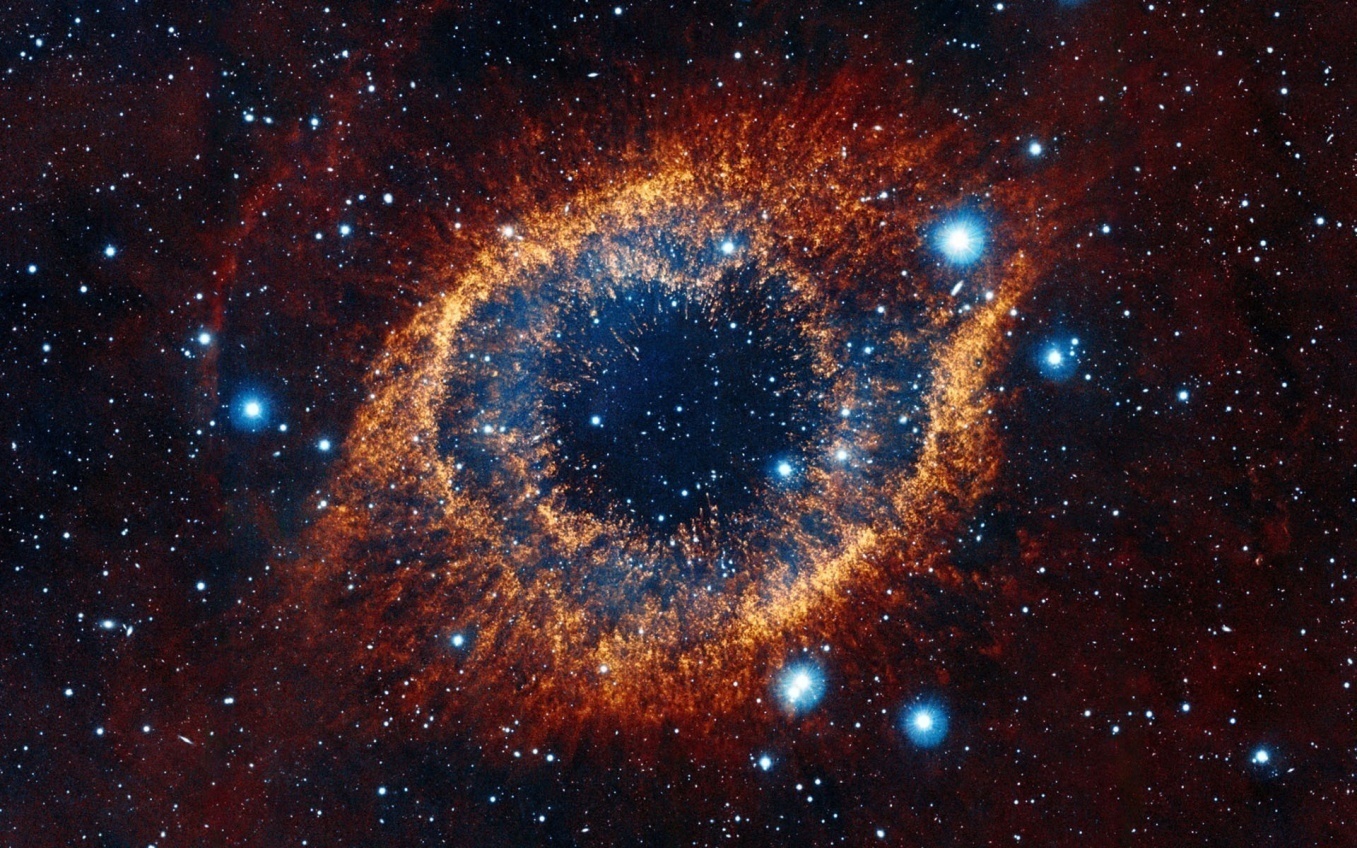 انفجار النجوم
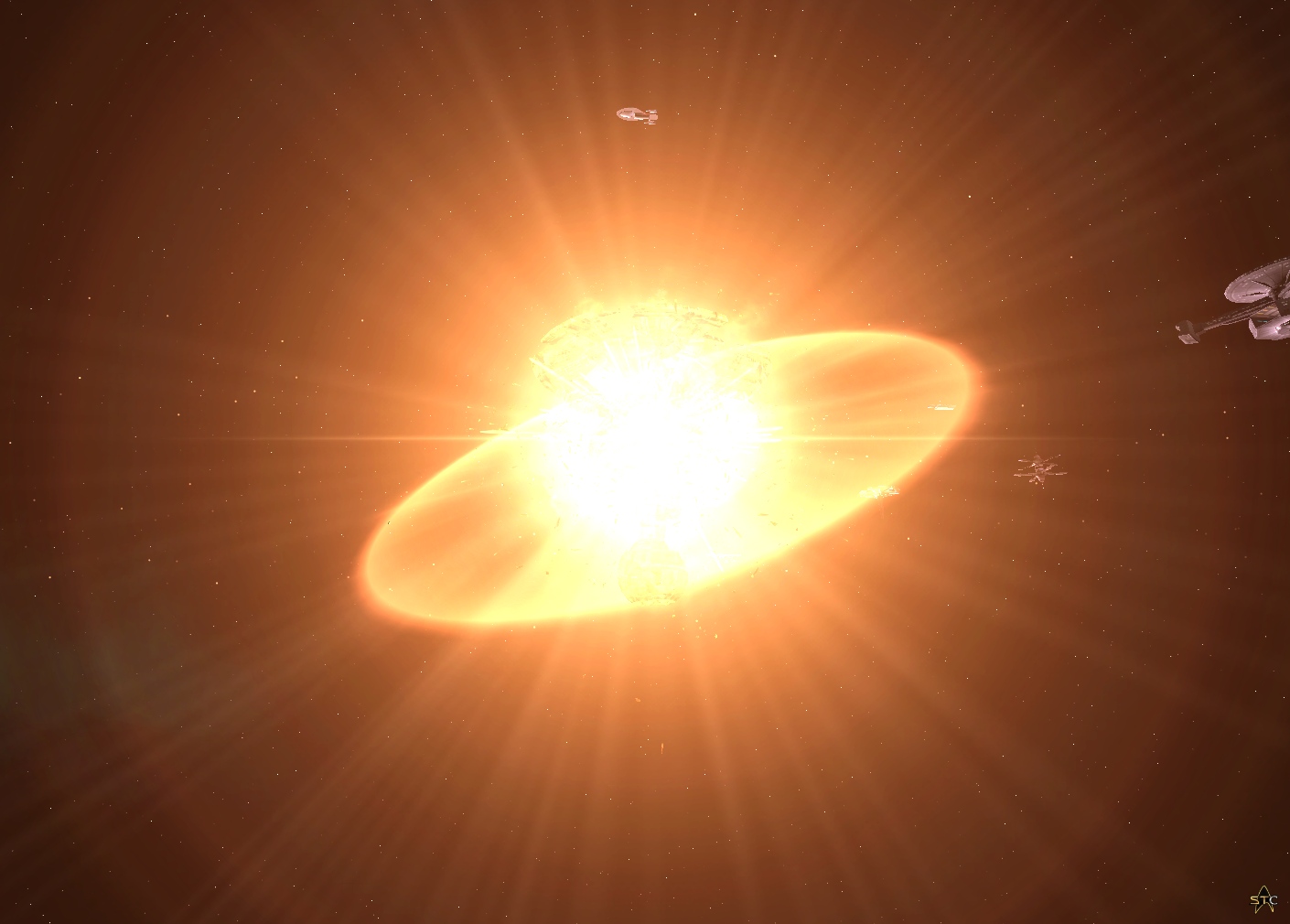 من 4.6 مليار عالم اتولد مولود جديد
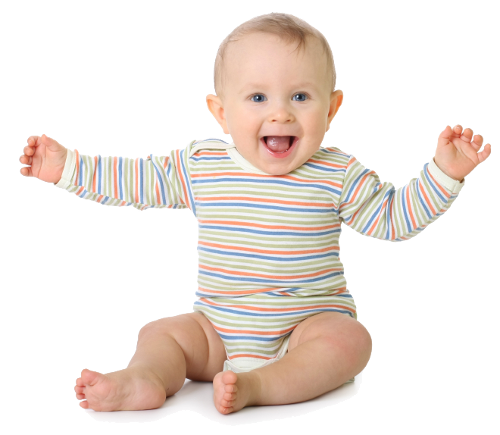 الشمس: منذ 4.6 مليار عام
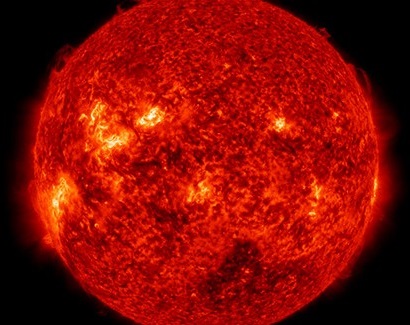 من 4.5 مليارعام بقى اتولد مولود جديد تاني خالص
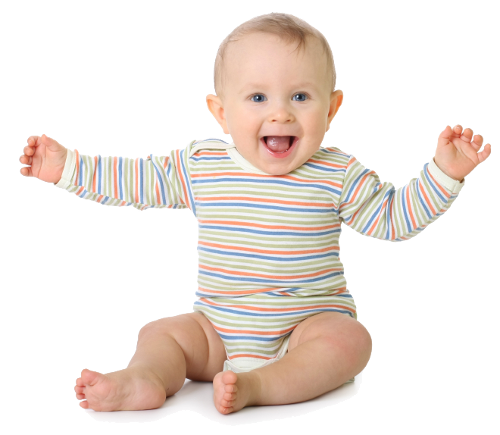 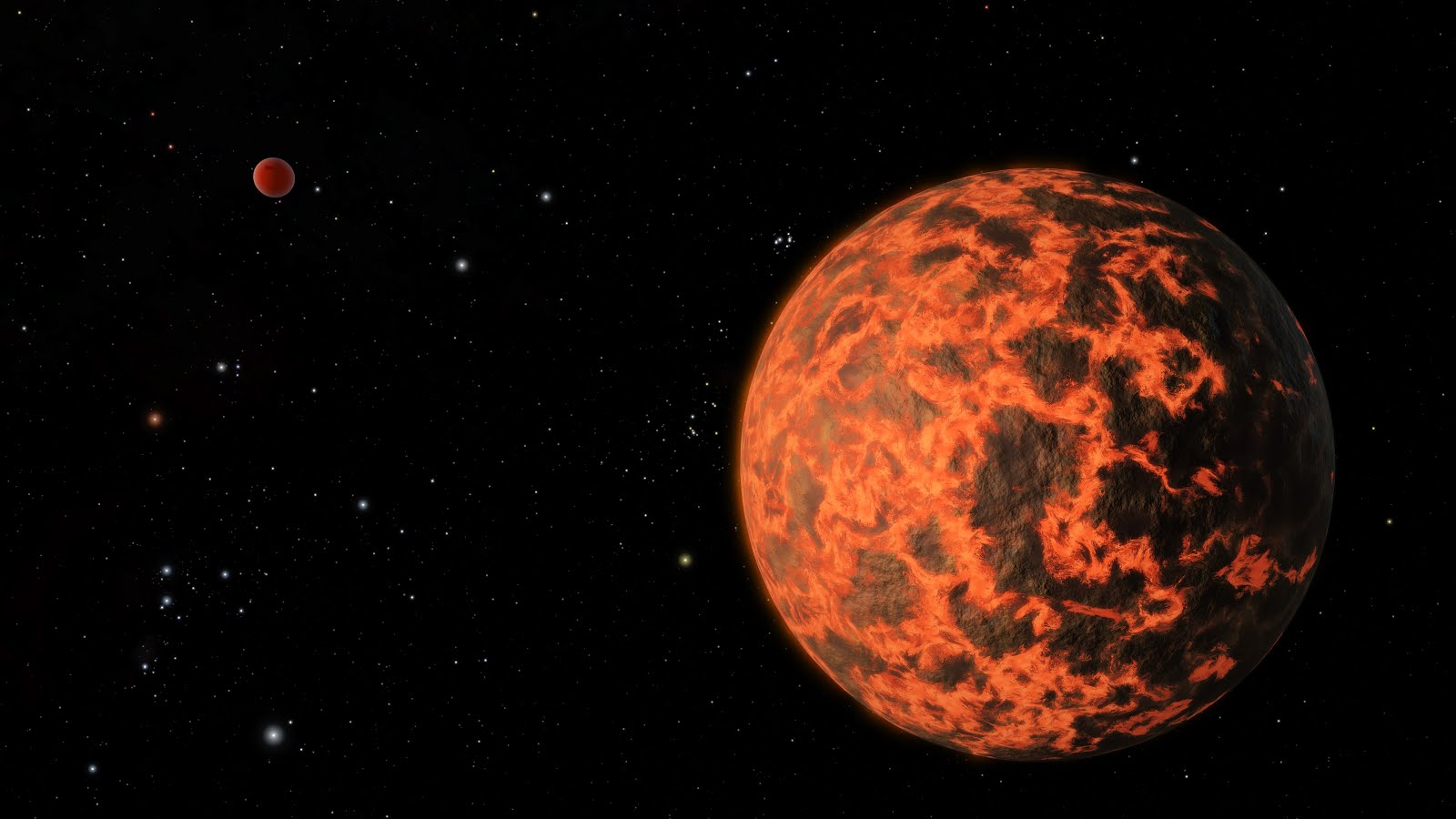 بدأت المواد الخفيفه تطفوا وتكون القشرة الارضية والمواد الثقيلة مثل الحديد تهبط وتكون نواه الارض
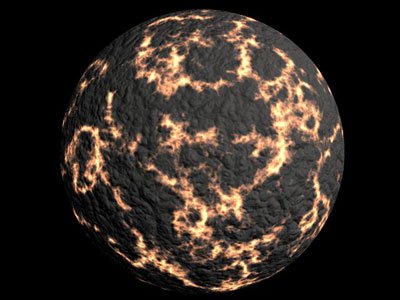 اصطدام جسم بحجم المريخ في الارض
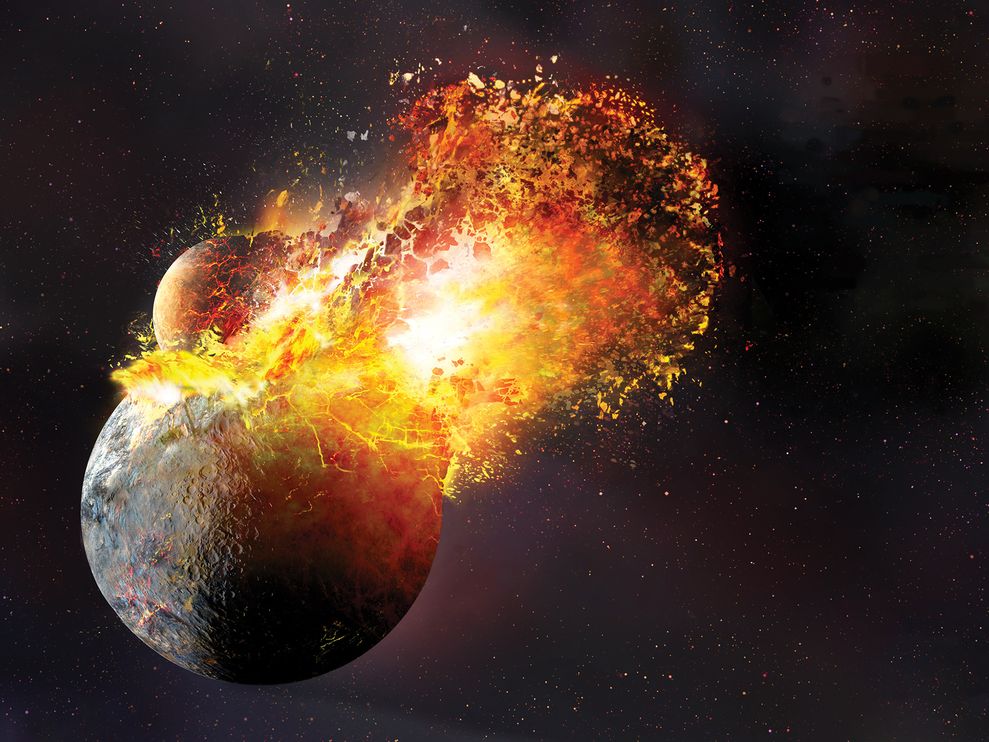 خدنا من القمر ايه غير الحَبِيبة ؟
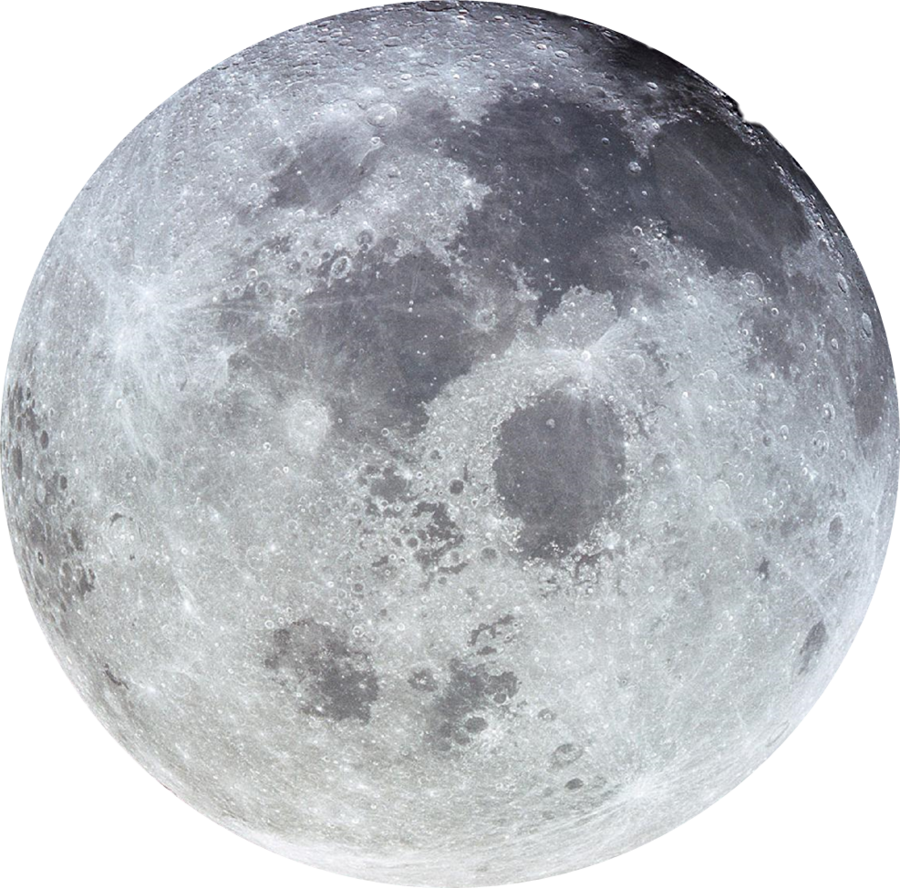 التصادم جعل الارض مائلة على محورها

القمر حافظ على ثبات الارض

جاذبية القمر ابطأت من سرعة الكوكب
ليصبح اليوم 24 ساعة بدل من 6 ساعات
ما هي اهم عوامل الحياة ؟
الماء
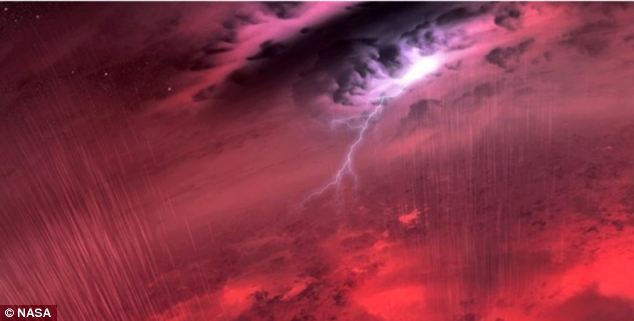 بداية الحياةمنذ 3.8 مليار عام
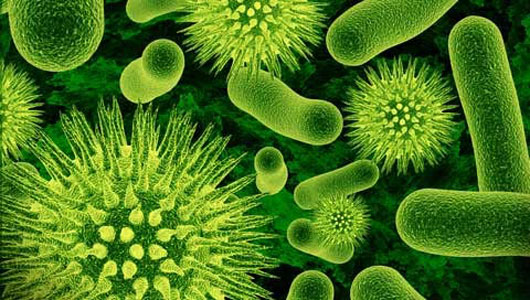 لو لم اكن مصرياً لوددت ان اكون بكتيريا!
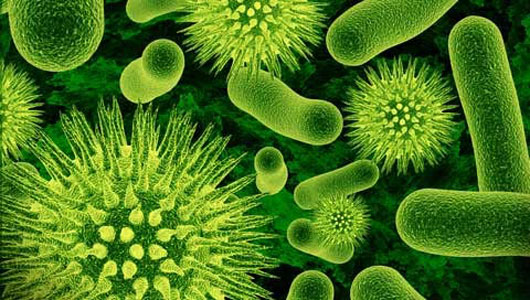 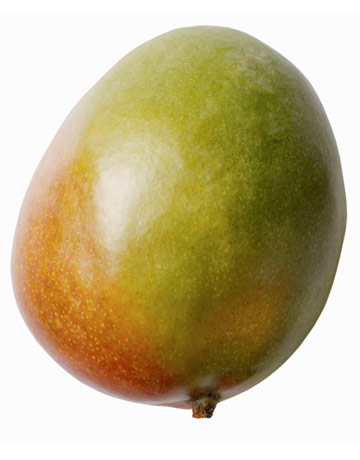 بانجيا
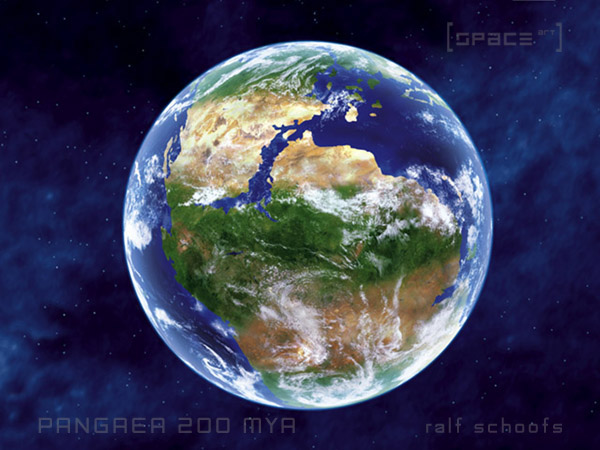 ظهور السمك العظمي في البحر بعد فتره كبيره ..منذ ما يقارب 500 مليون سنة
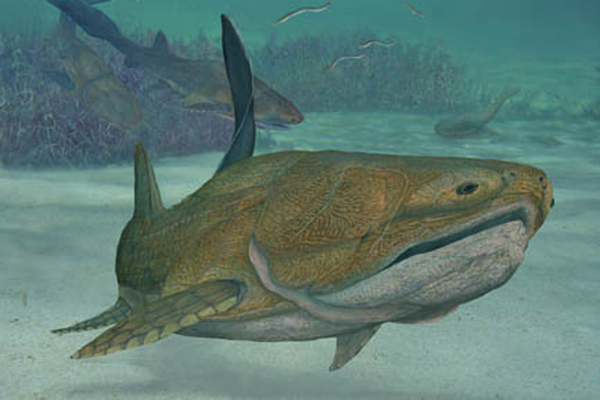 زحف النباتات ثم الحيوانات من البحر للبر وظهور البرمئيات
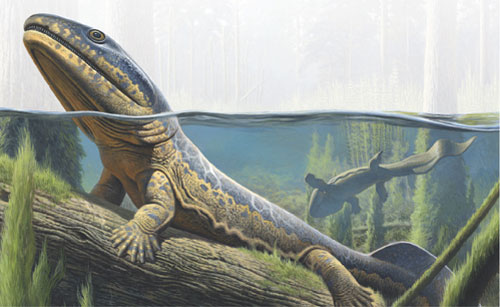 اسوأ انقراض على الكوكب: منذ 250 مليون عام
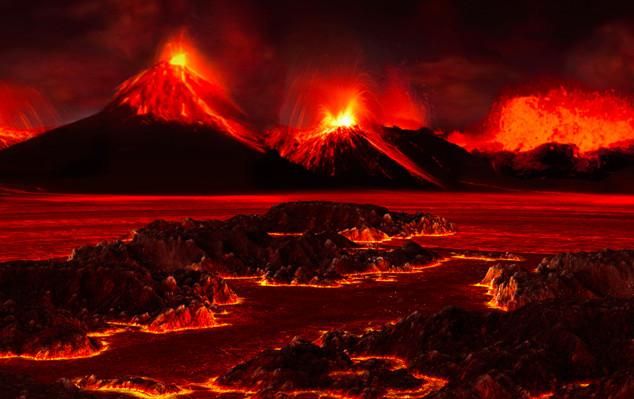 عصر الديناصورات
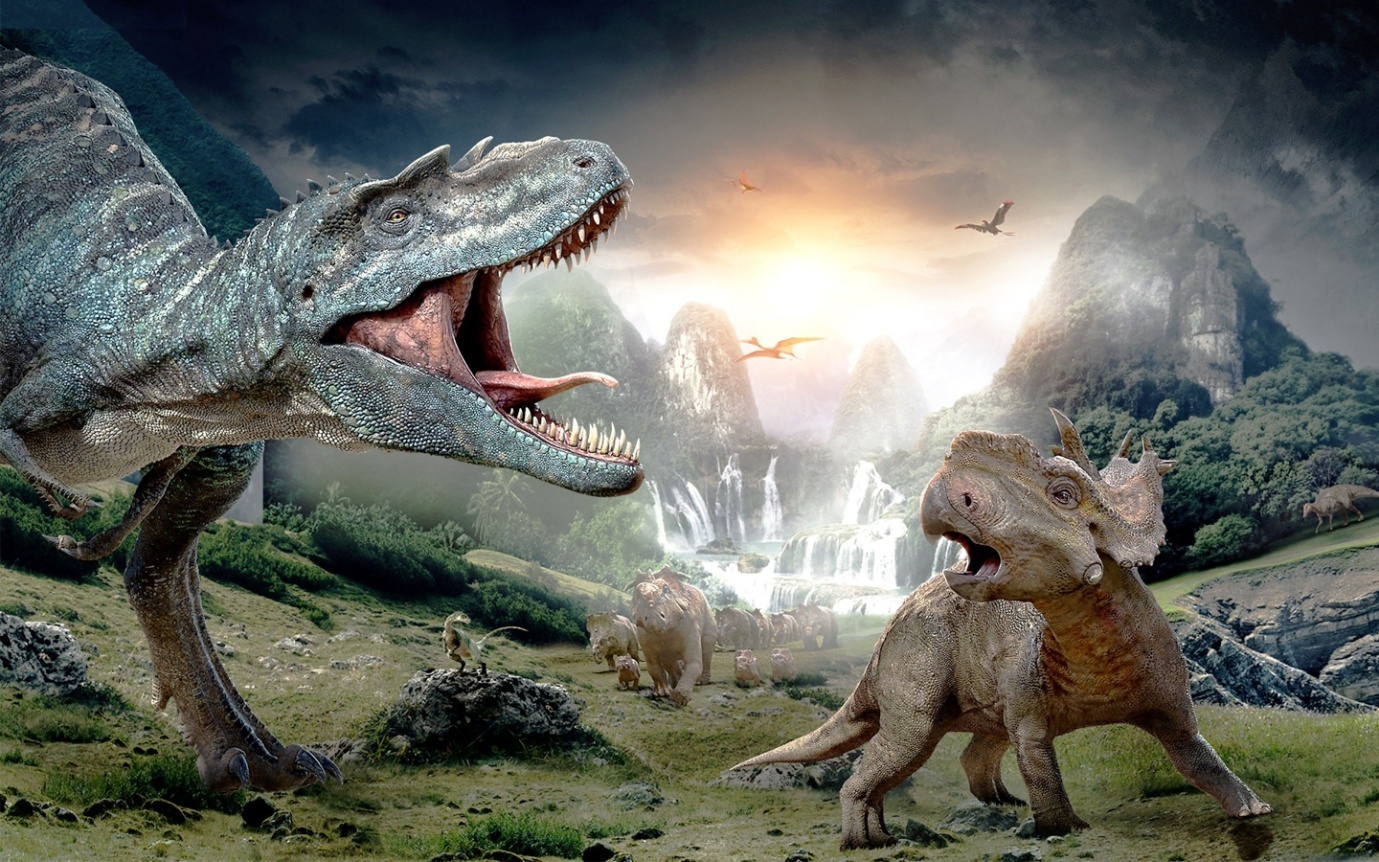 البانجايا اتقسمت 
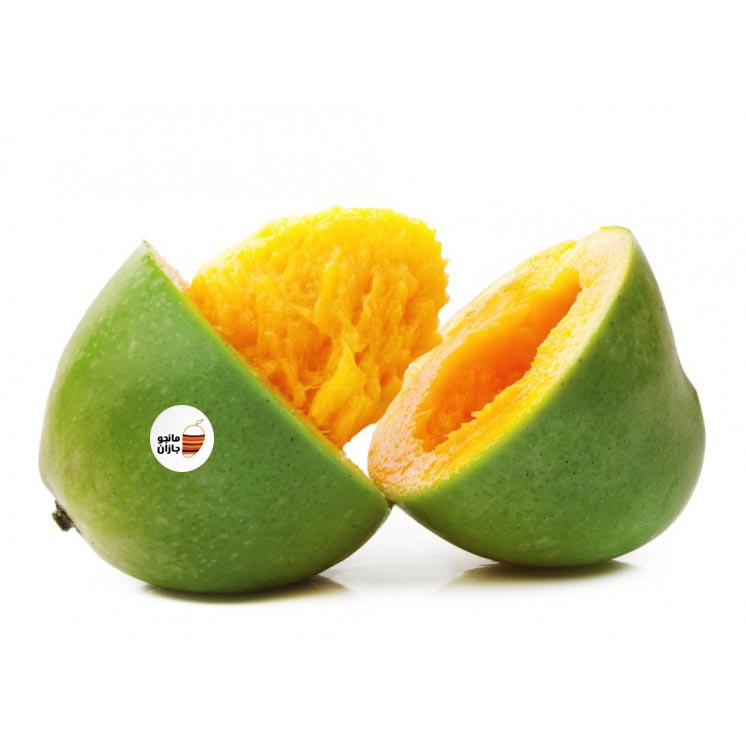 البانجايا اتقسمت 
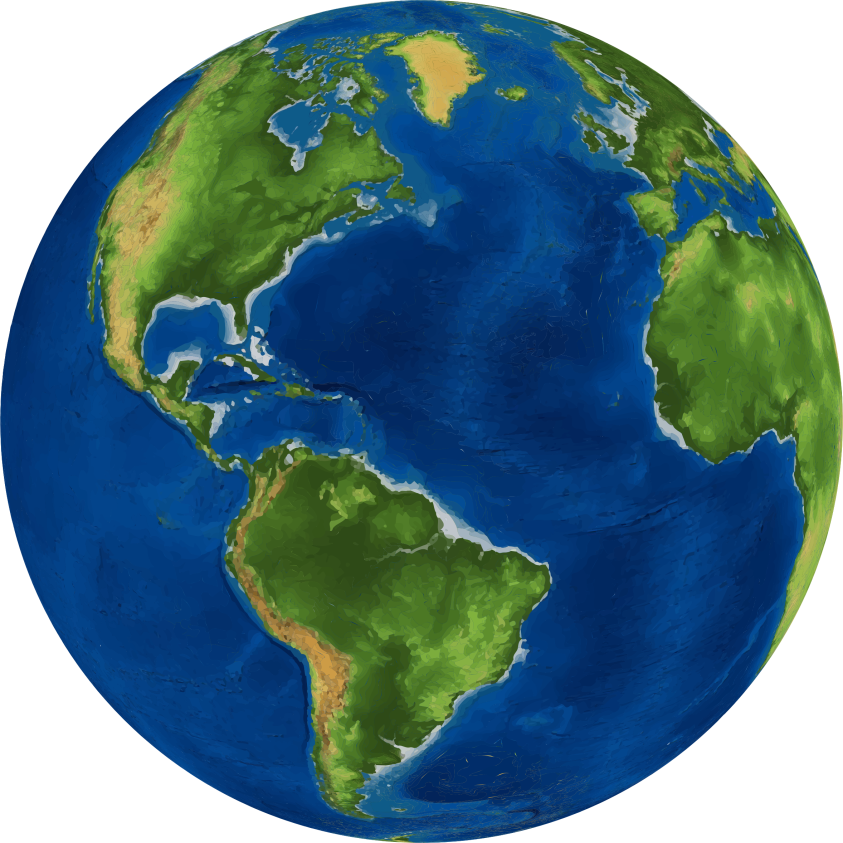 الديناصورات باعونا!
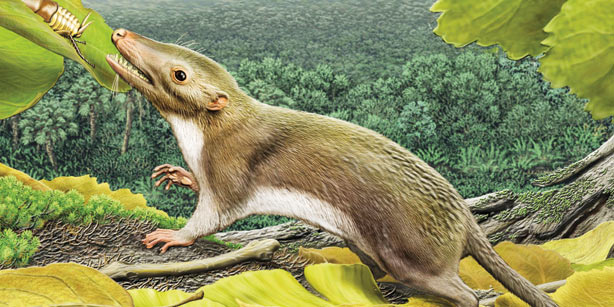 انتهاء عصر الديناصورات
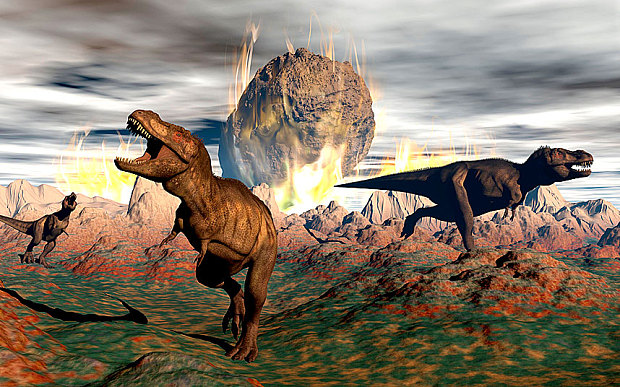 نهوض الثديات
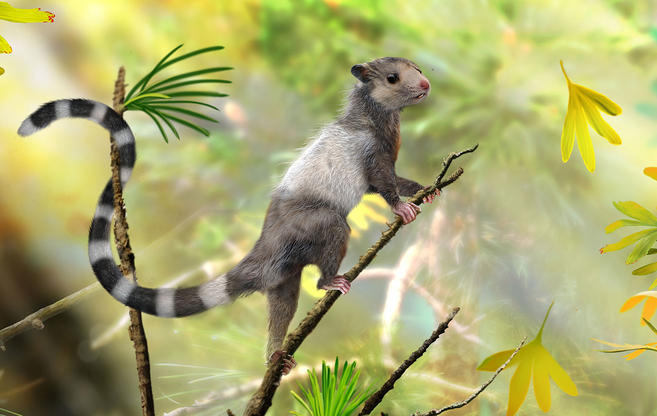 ظهور الانسان
(تحت شعار هنخربها)
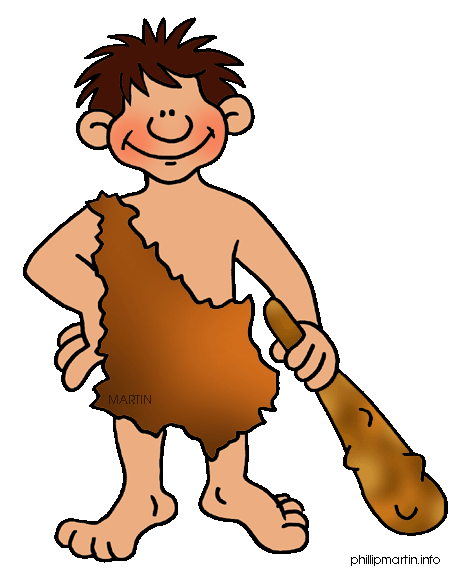 العصر الحجري:
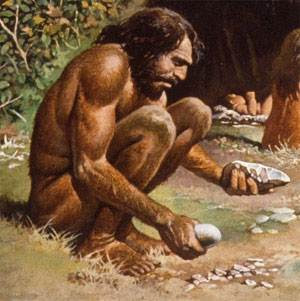 العصر الحجري:
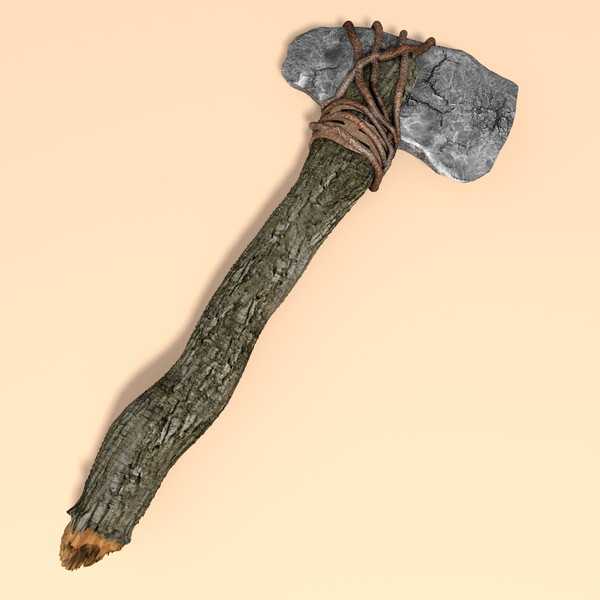 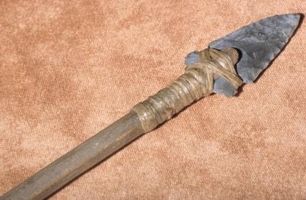 العصر الحجري:
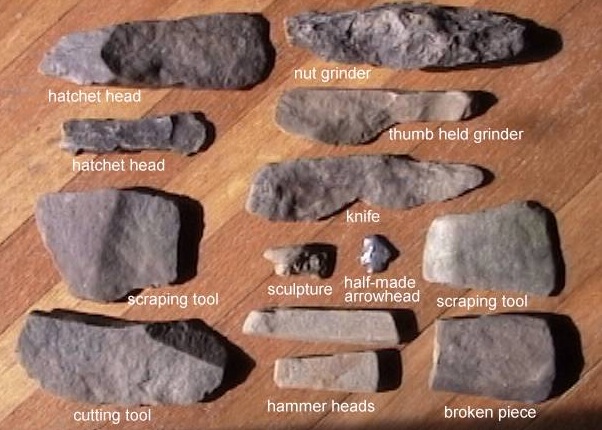 اكتشاف اشعال النار: منذ 100 الف سنة
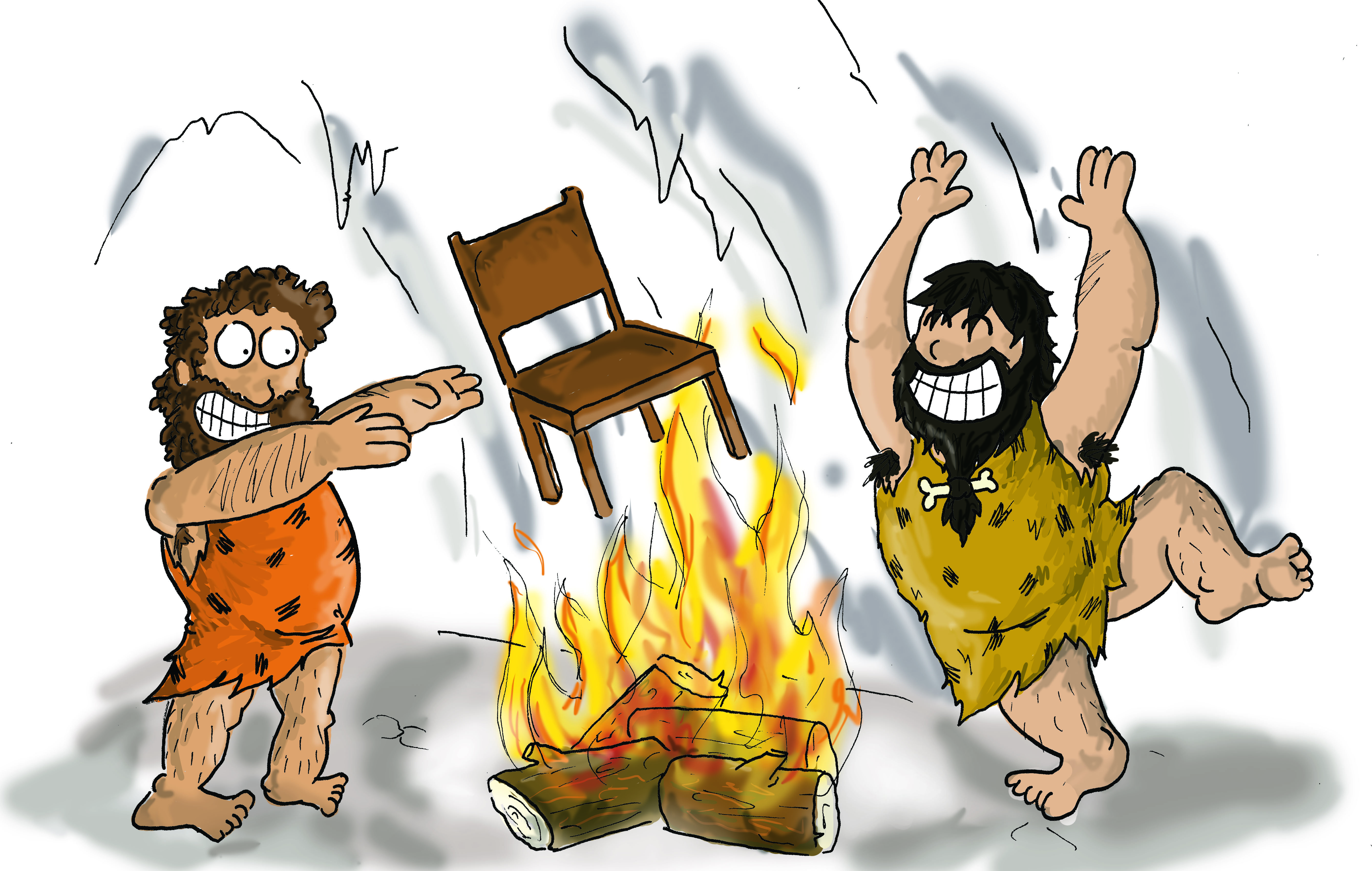 العصر الجليدي: منذ 30 الف عام
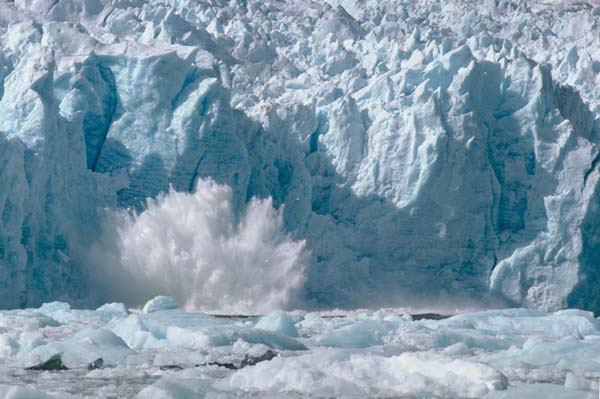 ليوناردو ديكابريو
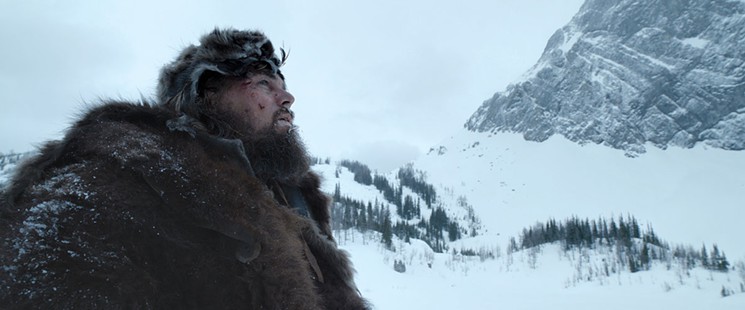 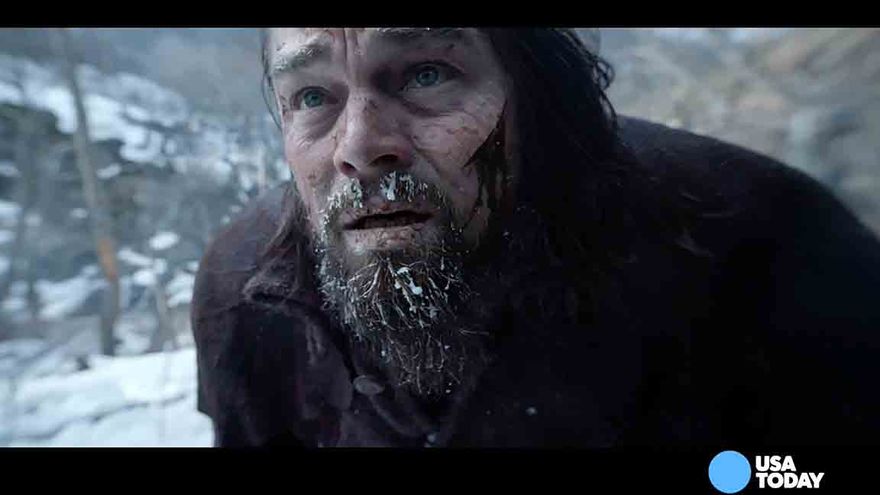 العصر الجليدي: منذ 30 الف عام
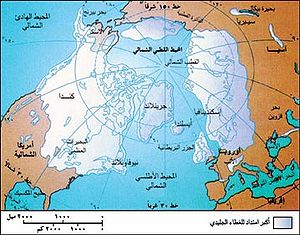 انتشار الانسان
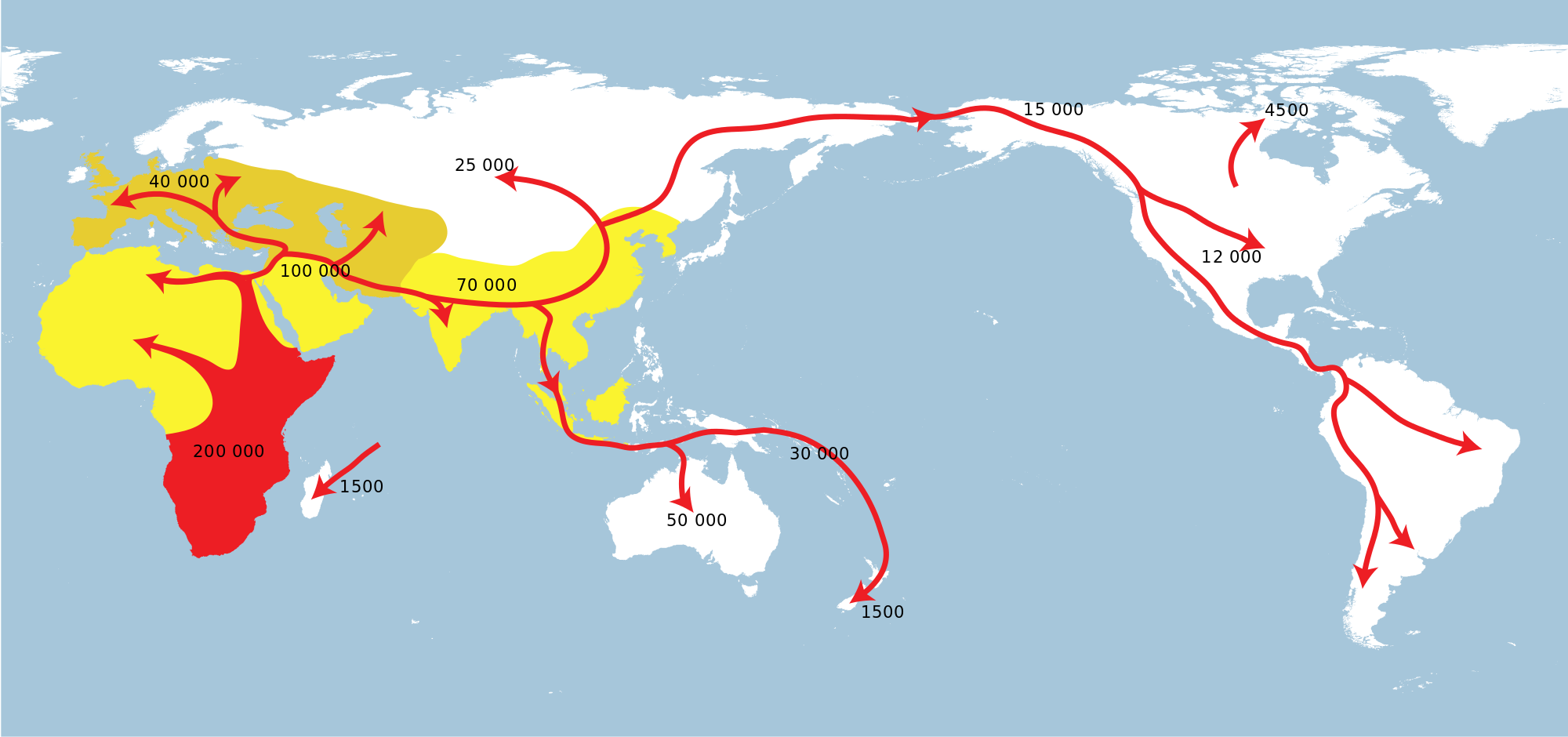 منذ 12 الف عام اي 10 الاف قبل الميلادبدأ الجليد في الذوبان معلناً انتهاء العصر الجليدي
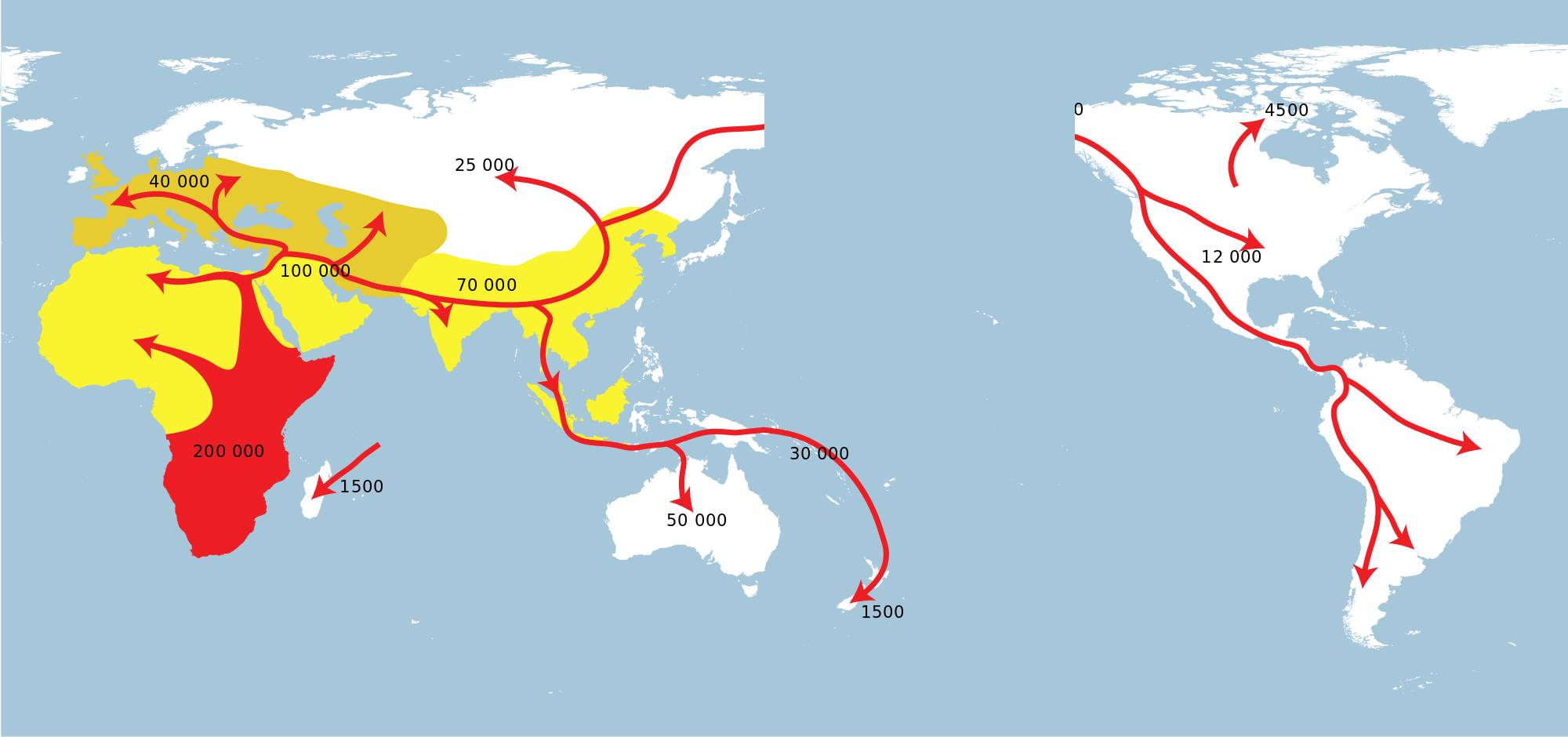 ازدياد الامطار وفيضان بحيره فيكتوريا
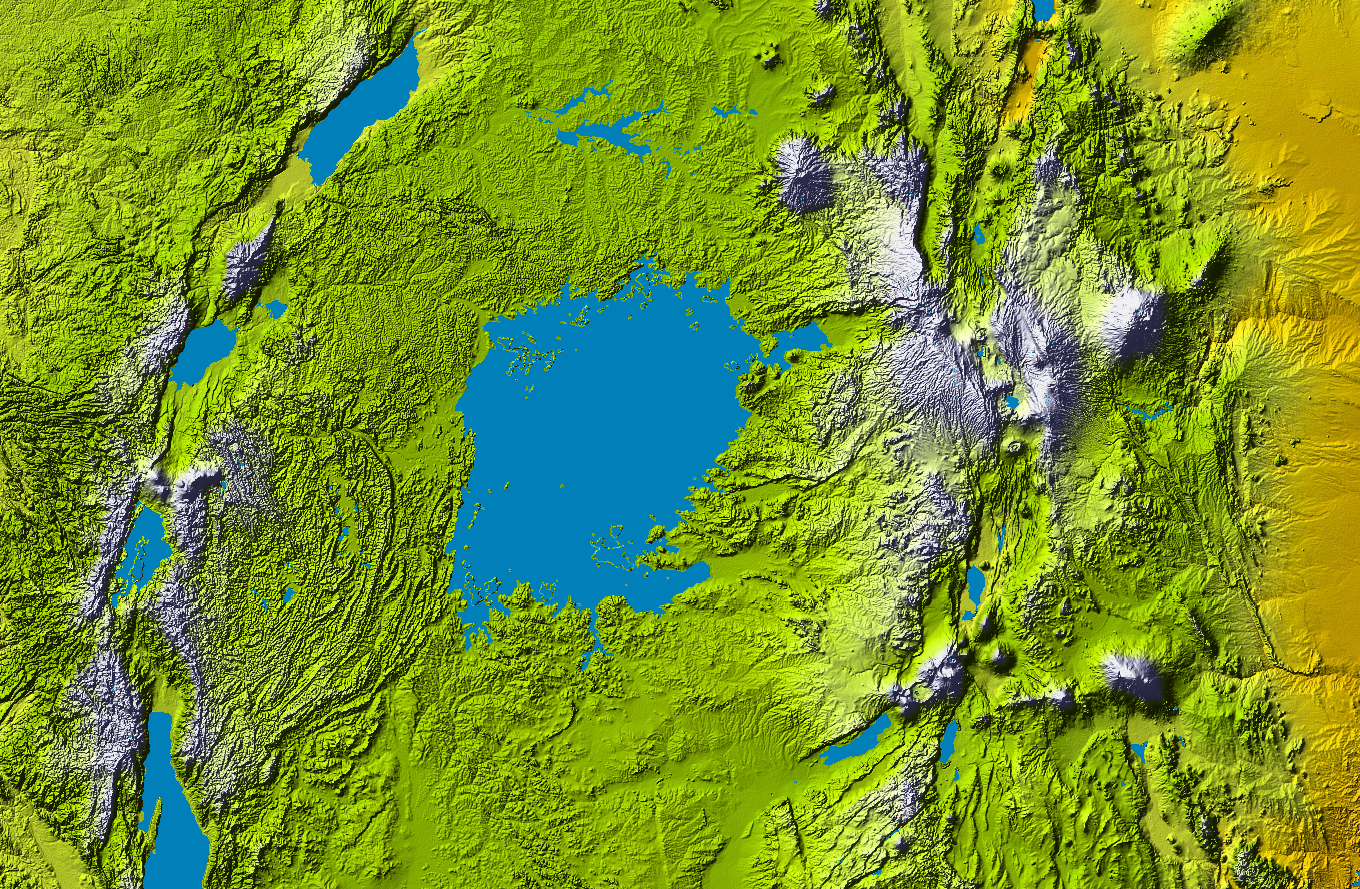 تكون الانهار مثل نهر النيل في مصر ودجلة والفرات في العراق حالياً والسند في باكستان حاليا
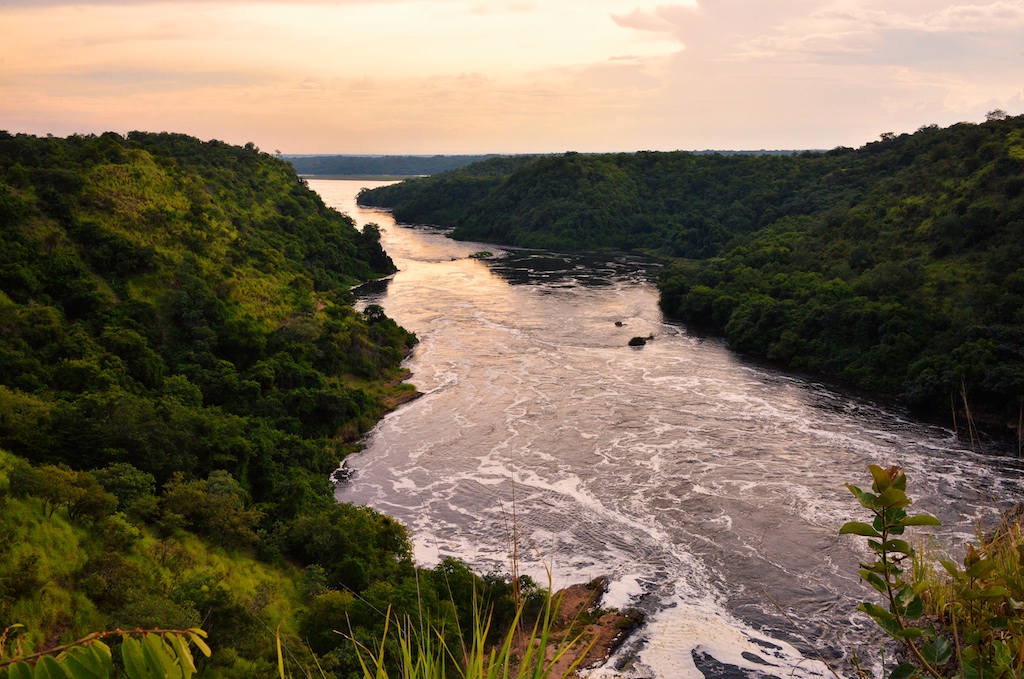 تكون القبائل والمجموعات
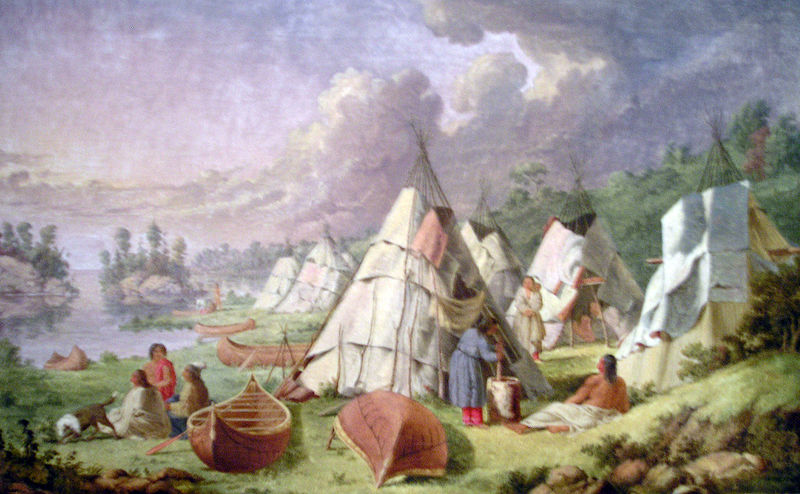 تعلم الزراعة
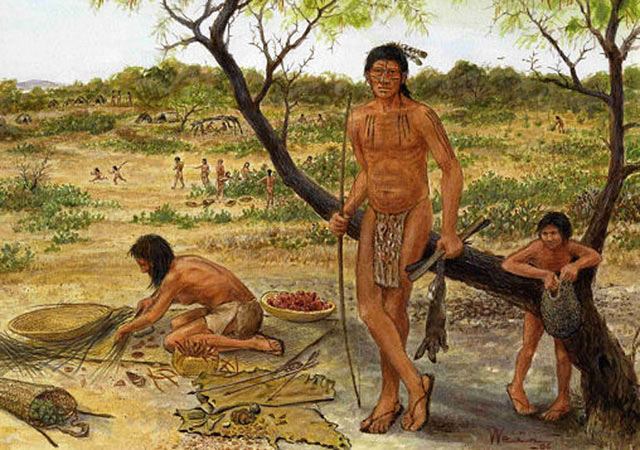 ثم بدأت الحضارات بالنهوض
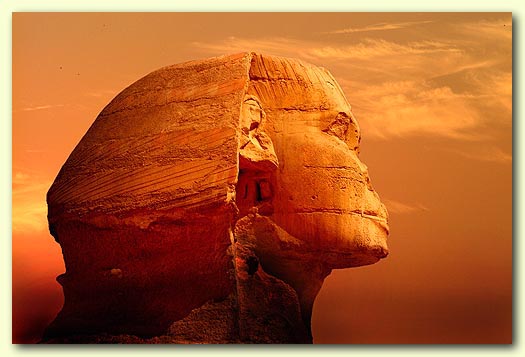 هل تعلم!
لو قمنا بإختصار تاريخ الكون منذ الانفجار العظيم وهو 14 مليار عام الى 14 عام
الارض ولدت من 5 اعوام
الديناصورات ظهرت من 7 شهور
الديناصورات انقرضت من 3 اسابيع
تاريخ البشر 3 دقائق
المجتمع الحديث منذ الثوره الصناعية 6 ثوان فقط!
اليوم قد تناولنا
نشأه الكون
نشأه الشمس
نشأه الارض
كيف اصبحت الارض صالحه للحياه
الحياه الاولى على الارض
خروج الكائنات الحية من البحر الى البر 
ظهور الكائنات الضخمة مثل الديناصورات وانقراضها
ظهور انواع ثديات افضل من سابقتها
ظهور الانسان وانتشاره في الارض
بدئ تكوين المجتمعات والحضارات
في الجزء الثاني سوف نتناول
الحضارات القديمة وقصة العالم منذ قيام تلك الحضارات حتى اليوم من قيام دول وامبراطوريات عظمى الى سقوطها حتى يومنا الحاضر وما وصلنا اليه من تكنولوجيا وعلوم قد اعادتنا مجدداً مثل البنجايا !
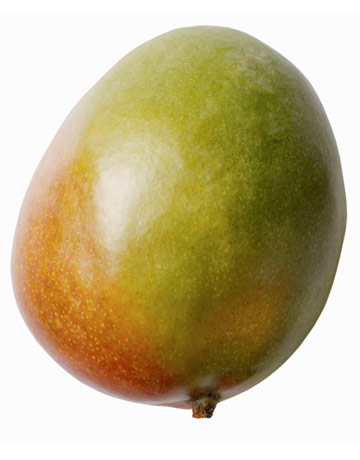 المصادر
The Big Bang Theory: What It Is, Where It Came From, and Why It Works By Karen C. Fox‏
The Universe in a Nutshell By stephen W. Hawking 
God’s Intelligent Design for Planet Earth: Creation, Beauty, and Redemption By Mike Morra‏
http://science.nationalgeographic.com/science/prehistoric-world/dinosaur-extinction/
http://www.sciencemuseum.org.uk/WhoAmI/FindOutMore/Yourgenes/Wheredidwecomefrom/Whowerethefirsthumans.aspx
اسأل استشير